Why Are There Different Churches of Christ? (2)
Scripture Reading: Colossians 3:12-17
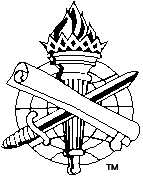 Different Churches of Christ
Different attitudes toward Scriptures
Silence (prohibitive or permissive?)
Different applications of Scriptures
How to establish and apply Bible authority
Innovations of worship, organization, work
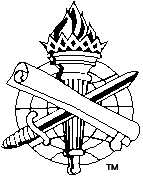 2
Intrusion of Error into Local Churches of Christ
Galatians 1:6-7; 5:7; 2 Timothy 1:13
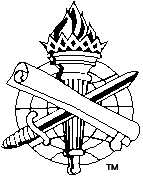 3
Distort Pattern of Organization
Patterns minimized and rejected, Acts 14:23; Philippians 1:1; 1 Peter 5:2
New Testament: Independent congregations functioned concurrently (2 Cor. 8:1-2; 1 Cor. 16:2)
Now: Centralization of churches
By what authority? Matthew 21:23
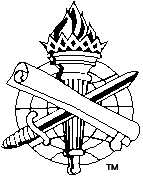 4
Added to Pattern of Work
New Testament: Spiritual, Ephesians 4:11-12
Now…
Social gospel, 1 Corinthians 11:21-22, 34
General benevolence
Schools (secular and spiritual)
Recreation
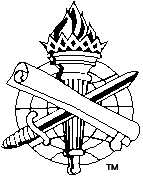 5
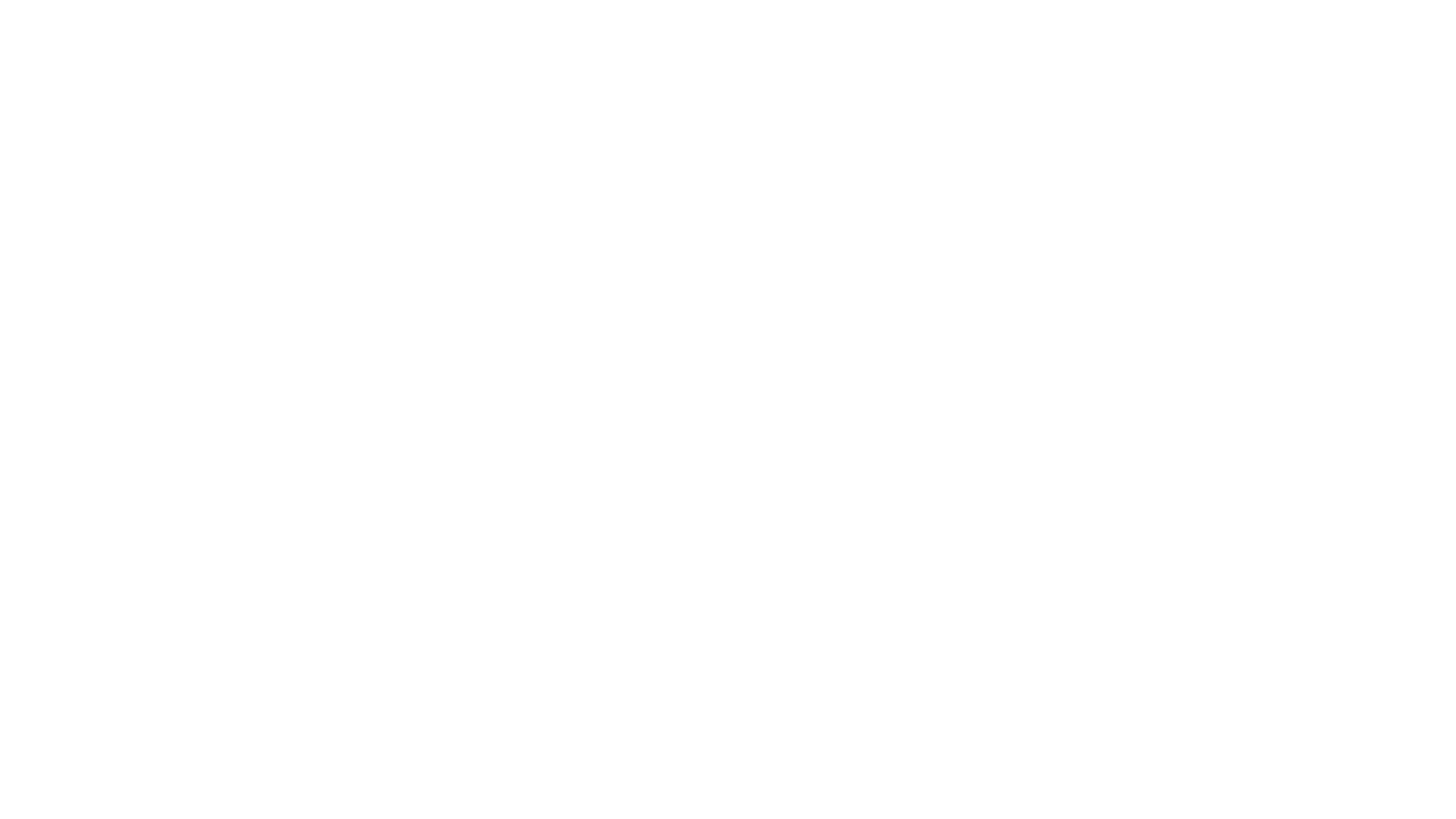 Preach the gospel, 1 Thess. 1:8; Acts 11:22; Phil. 1:5-7
Edify the saints, 1 Cor. 14:26; Eph. 4:11-12; Acts 11:22-26; 13:1-2
Relieve needy saints, Acts 6:1-6; 1 Cor. 16:1; 2 Cor. 8-9; 1 Tim. 5:16
NT Pattern:  The Workof the Local Church
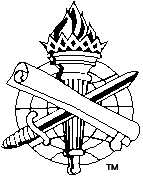 6
Changing Pattern of Worship
New Testament: Homage to God and edify the saints, Acts 2:42; 1 Corinthians 14:26
Now…
Instrumental music added (Eph. 5:19)
Women preachers trained and used (1 Tim. 2:12)
Women leaders in worship assemblies
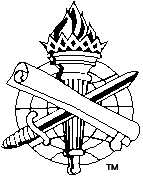 7
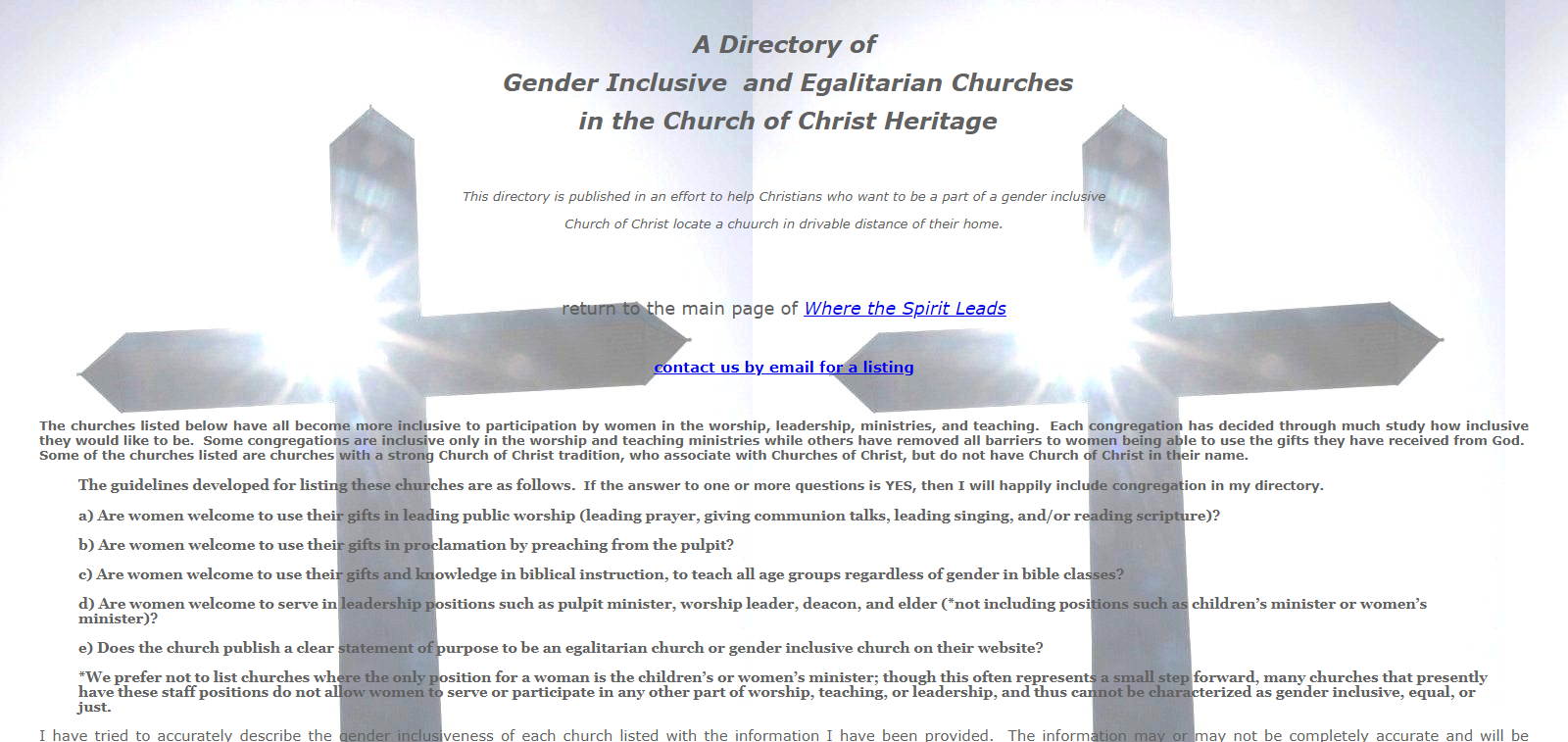 women
-Public prayer, communion talks,   lead singing, read Scripture, preach
-Leadership roles
A Directory of Gender Inclusive and Egalitarian Churches of Christ Heritage
Compromised Pattern of Morality
New Testament: Purity, Ephesians 5:25-27
Now…
Lack of teaching and/or correction (1 Cor. 5:1-2)
Worldliness goes untaught and unchallenged…
Immodest clothing, 1 Timothy 2:9-10
Social drinking, 1 Peter 4:3
Lewd conduct (dancing), Galatians 5:19
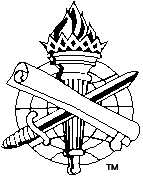 9
Ignore Pattern of Fellowship
New Testament, Ephesians 5:11
Now…
Inconsistent discipline leads to accepting sin, 1 Cor. 5:4-5, 11-13; 2 Thess. 3:6, 14-15; Romans 16:17
Endorsement of false teachers, 2 John 9-11
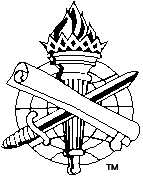 10
Unity in Christ Remains Possible
John 17:20-21; 1 Corinthians 1:10
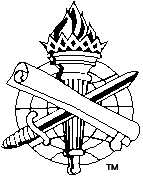 11
Speak the Same Thing(1 Corinthians 1:10)
Word of the cross, 1 Corinthians 1:18
The word of the apostles (John 17:20)
Unity is built on revealed truth – the mind of Christ, 1 Corinthians 2:16
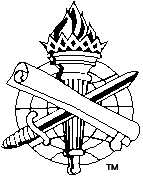 12
Same Mind and Same Judgment(1 Corinthians 1:10)
Mind: Attitudes of unity, Ephesians 4:2-3
Judgment: Purpose (will), Philippians 1:9-11
Agree in truth, respect personal liberties, and always exalt Christ
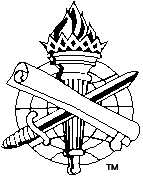 13
Requires Constant Diligence(Ephesians 4:3)
Attitudes of unity, Ephesians 4:1-3
Standard for unity, Ephesians 4:4-6
Christ’s heart--Christ’s word--Christ’s authority, Colossians 3:12-17
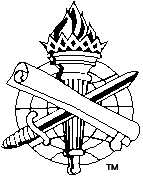 14